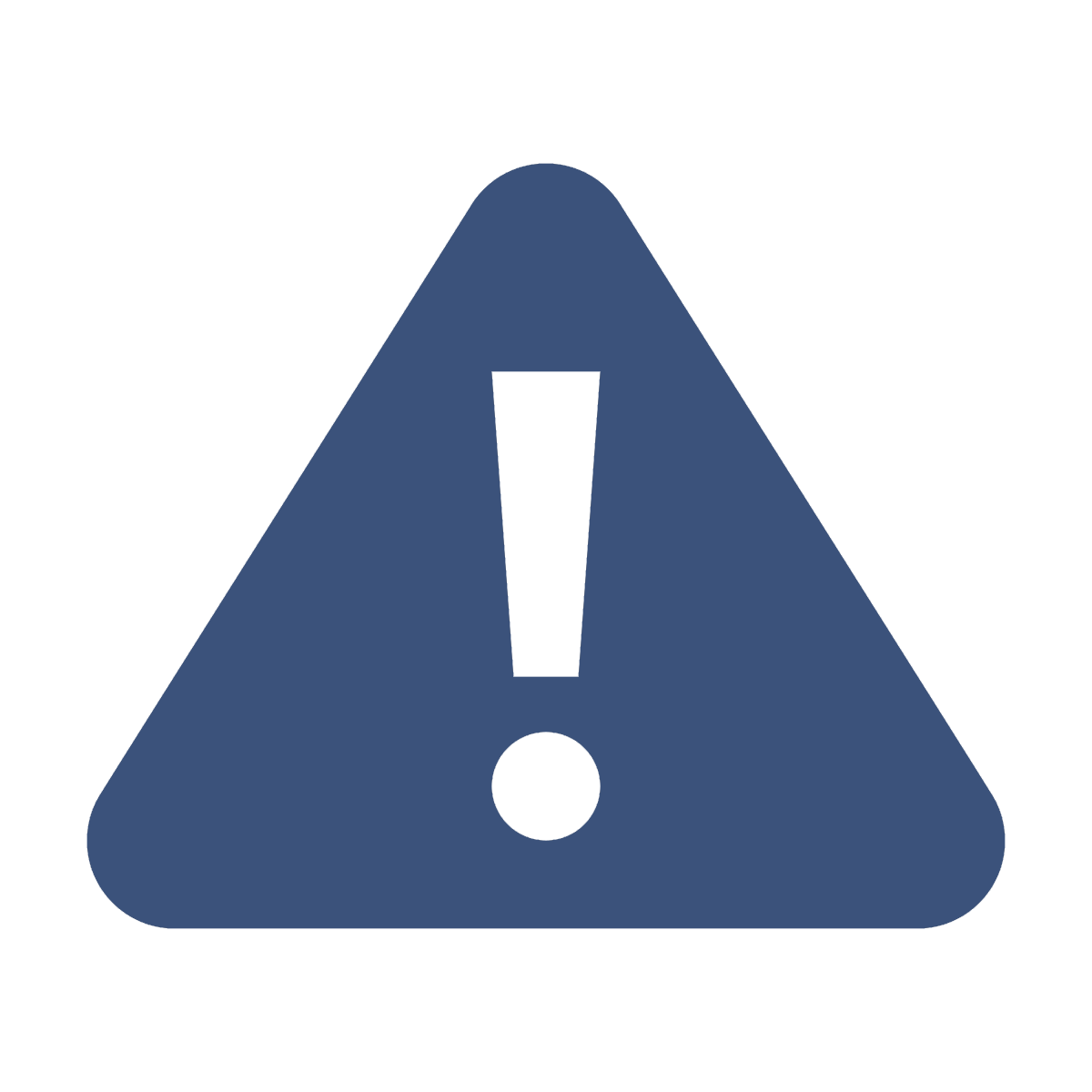 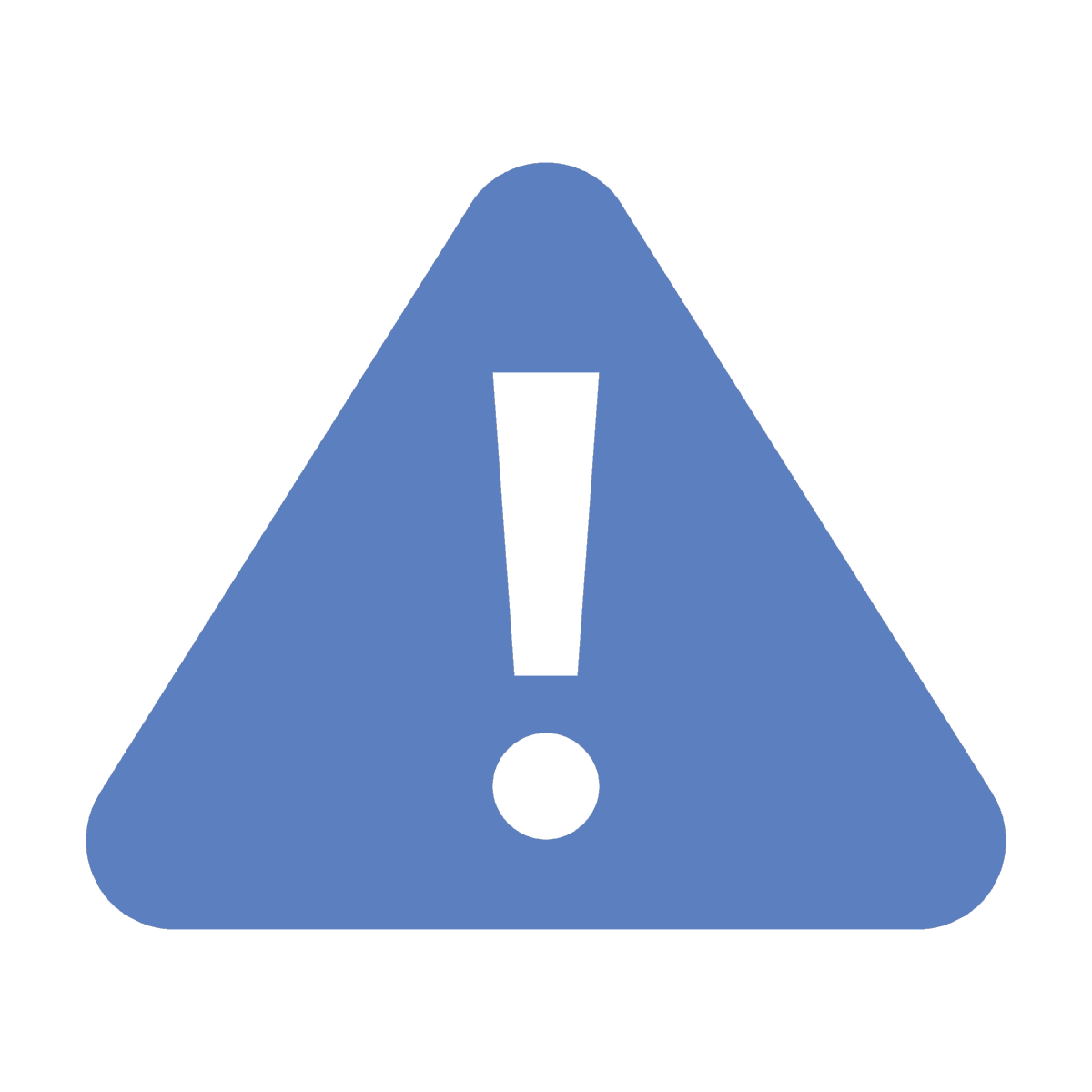 Signes d'alerte précoce
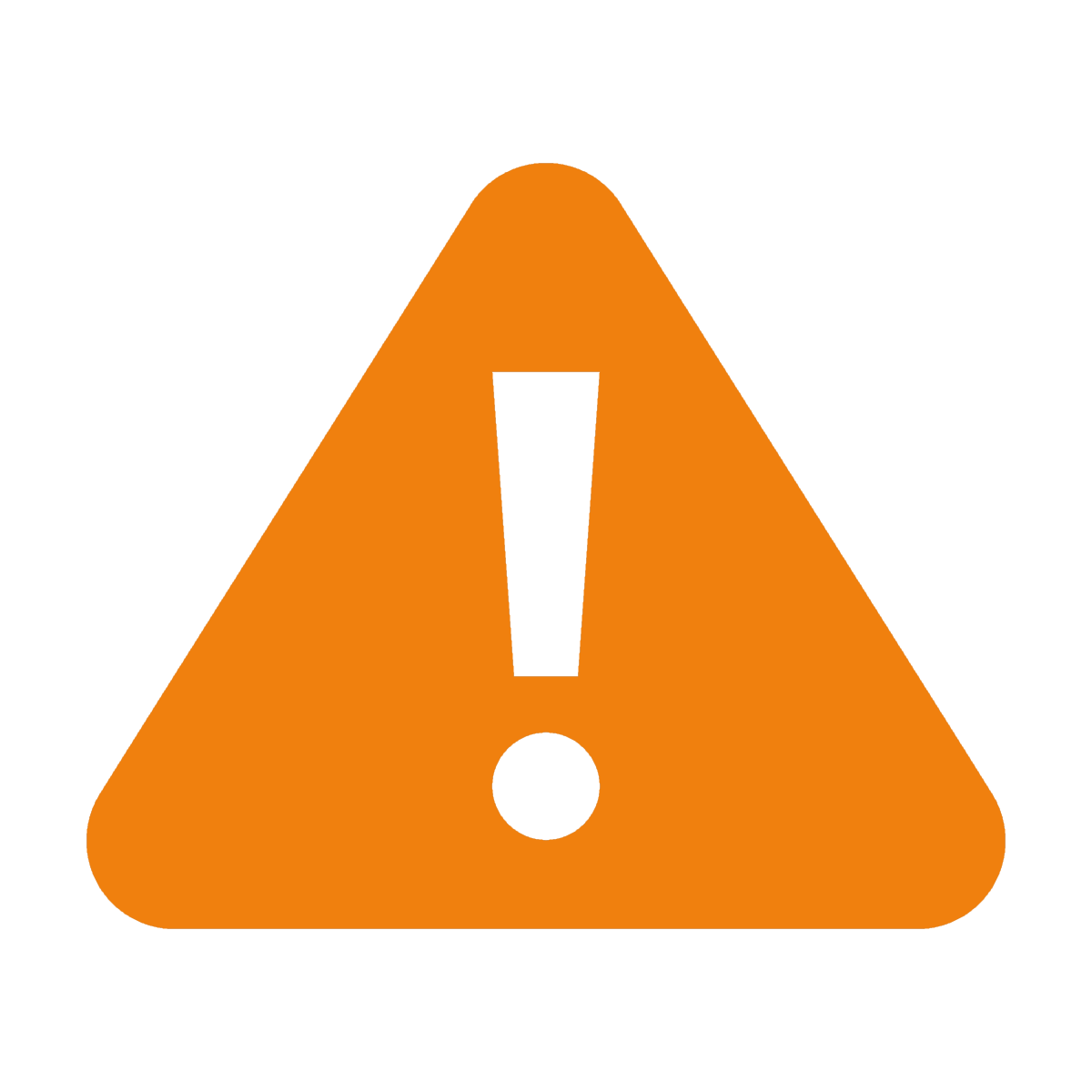 Comprendre, réagir
11-13 ans, 14-18 ans
Signes d'alerte précoce
Durée : 45 minutes
Résultats de l'apprentissage :
Les apprenants seront capables de :
Identifier les signes chez les autres qui indiquent qu'ils sont peut-être victimes d'intimidation ou qu'ils rencontrent des difficultés en ligne.
Envisager des stratégies pratiques sur la façon dont ils peuvent soutenir une personne dans le besoin en ligne.
Vocabulaire clé : cyberintimidation, émotions, stratégies, signes, préoccupations, soutien, aide.
Ressources : Cartes de repérage des signes (diapositive 5), cartes de scénario (diapositive 6).
Questions clés
Comment peux-tu savoir si ton ami va bien ?
Comment pouvez-vous le dire hors ligne ?
Comment savoir si vous ne communiquez qu'en ligne ?
Comment sais-tu si un ami est victime d'intimidation en ligne ou hors ligne ?
Comment leur comportement changerait-il ?
Quelles stratégies pouvez-vous utiliser pour aider une personne victime d'intimidation ?
Comment obtiendrez-vous de l'aide pour quelqu'un qui est victime d'intimidation ?
Quel conseil donneriez-vous à une personne victime d'intimidation ?
Vous allez bien ?
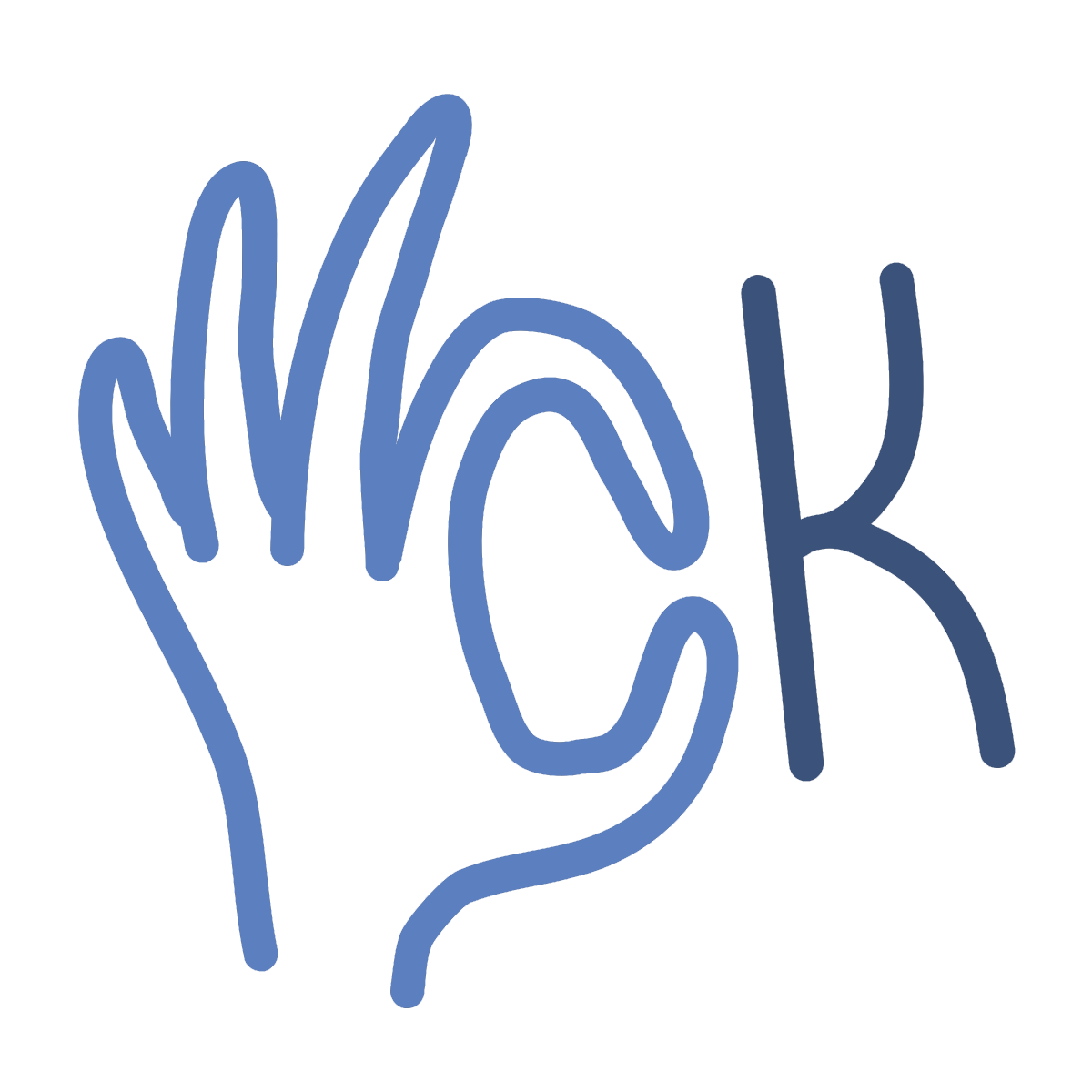 Comment saurais-tu si ton ami va bien ?

Pensez-y :
Signes verbaux (ce qu'ils disent et comment ils le disent, par exemple le ton de la voix)
Signes non verbaux (langage corporel, apparence, expressions faciales)
Comportement (changements dans leur comportement typique, ce qu'ils font/ne font pas).
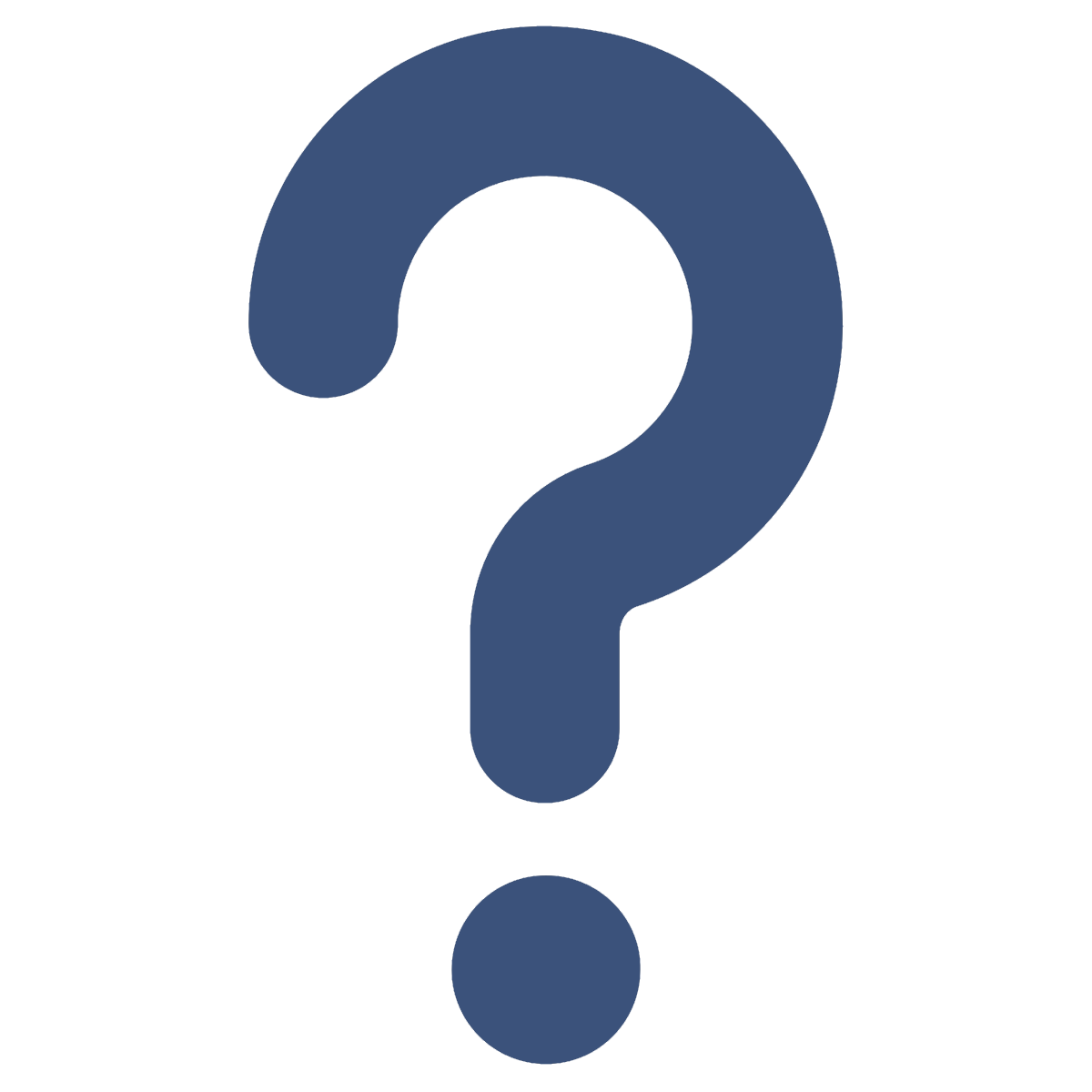 Signer les cartes de repérage
Cartes de scénario
Classez les signes
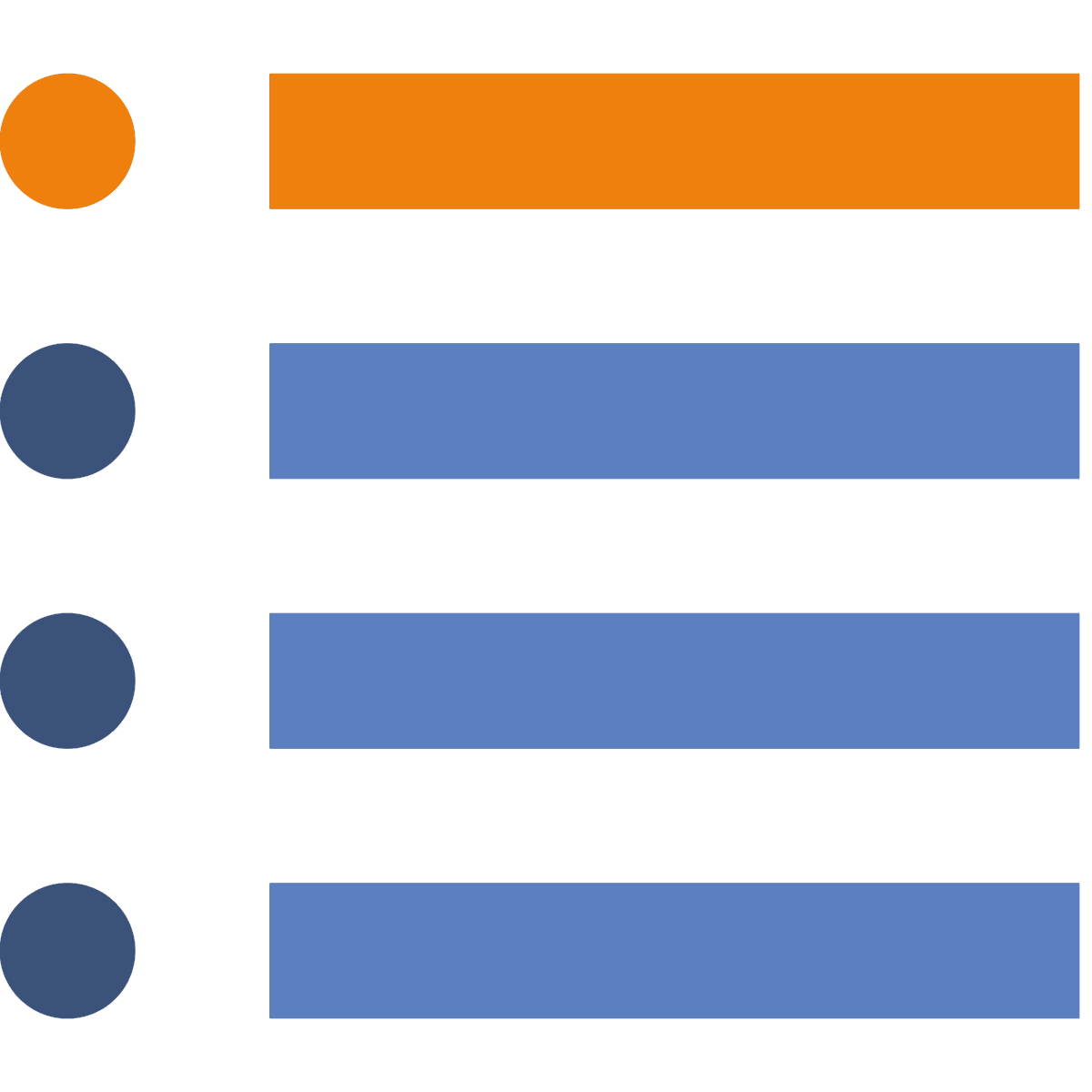 En utilisant vos cartes de signes, placez-les dans l'ordre du plus probable au moins probable.

Est-ce que tout le monde est d'accord avec votre classement ?